सोलर पॅनेल भाग ३
सोलर पॅनेलचा वापर करून स्टडी टेबल लॅम्प बनवणे.
सोलर पॅनेलचा वापर करून स्टडी टेबल लॅम्प कसा बनवणार ?
साहित्य
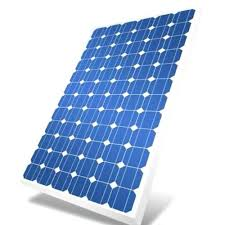 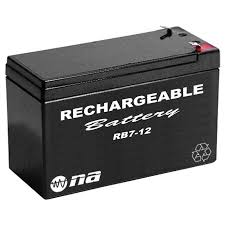 सोलर पॅनेल(१४ व्होल्ट)
रीचार्जेबल बॅटरी(१२ व्होल्ट )
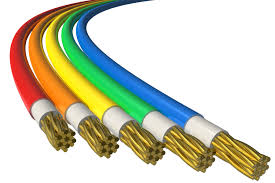 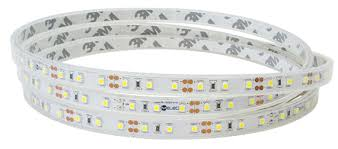 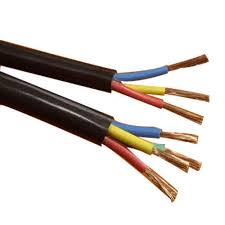 एल ई डी बल्ब किंवा स्ट्रीप
कनेक्टिंग वायर
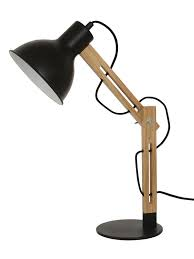 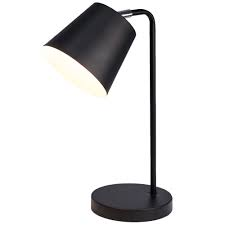 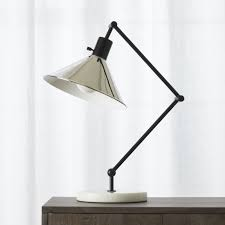 कॅवेरिंग मटेरीअल
सोल्टरिंग
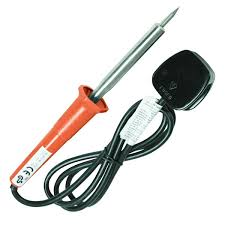 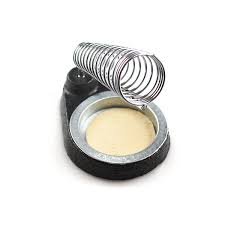 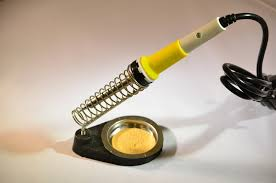 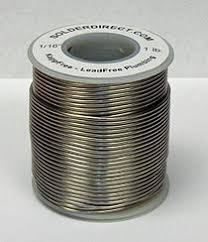 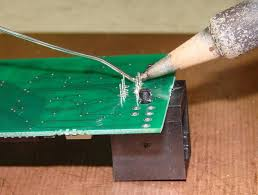 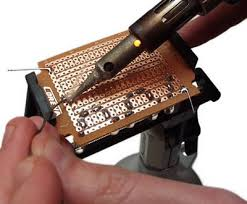 असेम्ब्ली
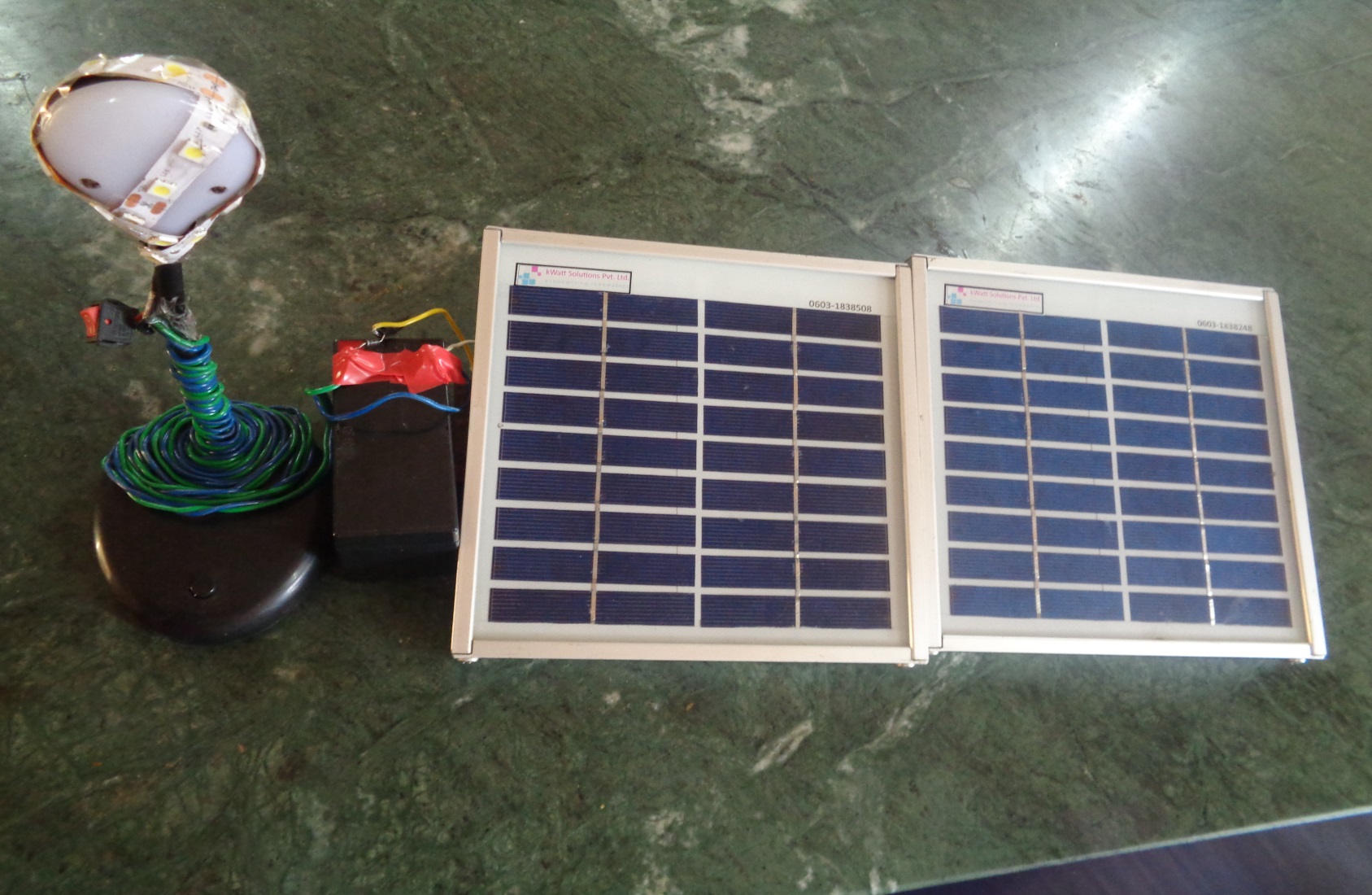 धन्यवाद